Letný stanový tábor 2016 v Chmeľnici
1.-3. augusta 2016
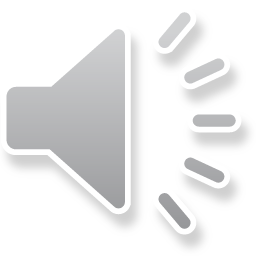 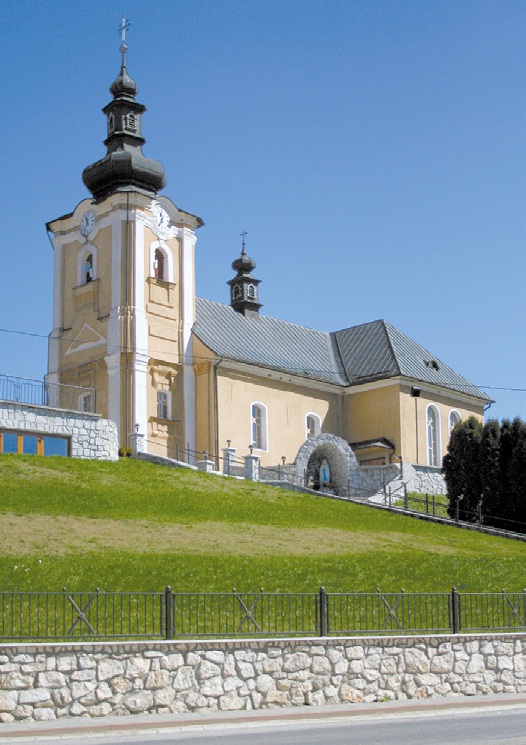 Deň 1
(Chmeľnica)
Keby som bol kengurou ;)
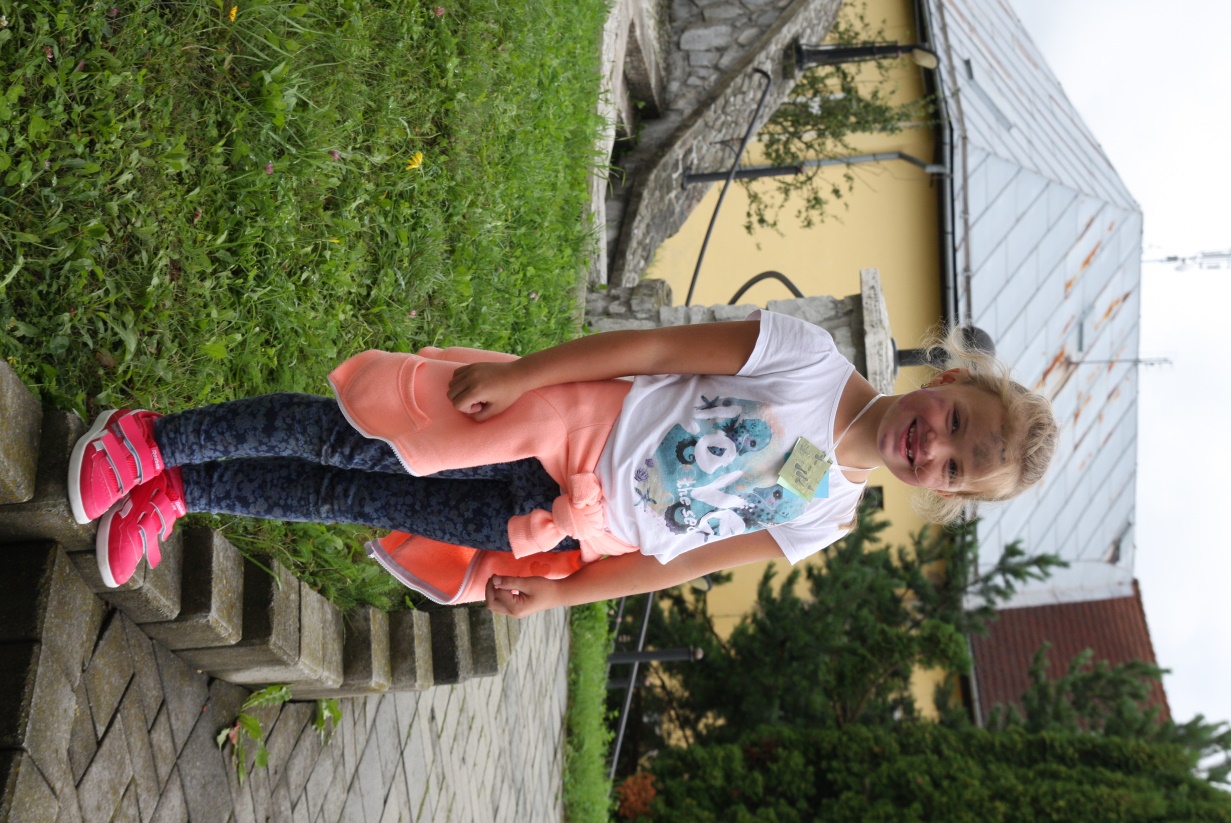 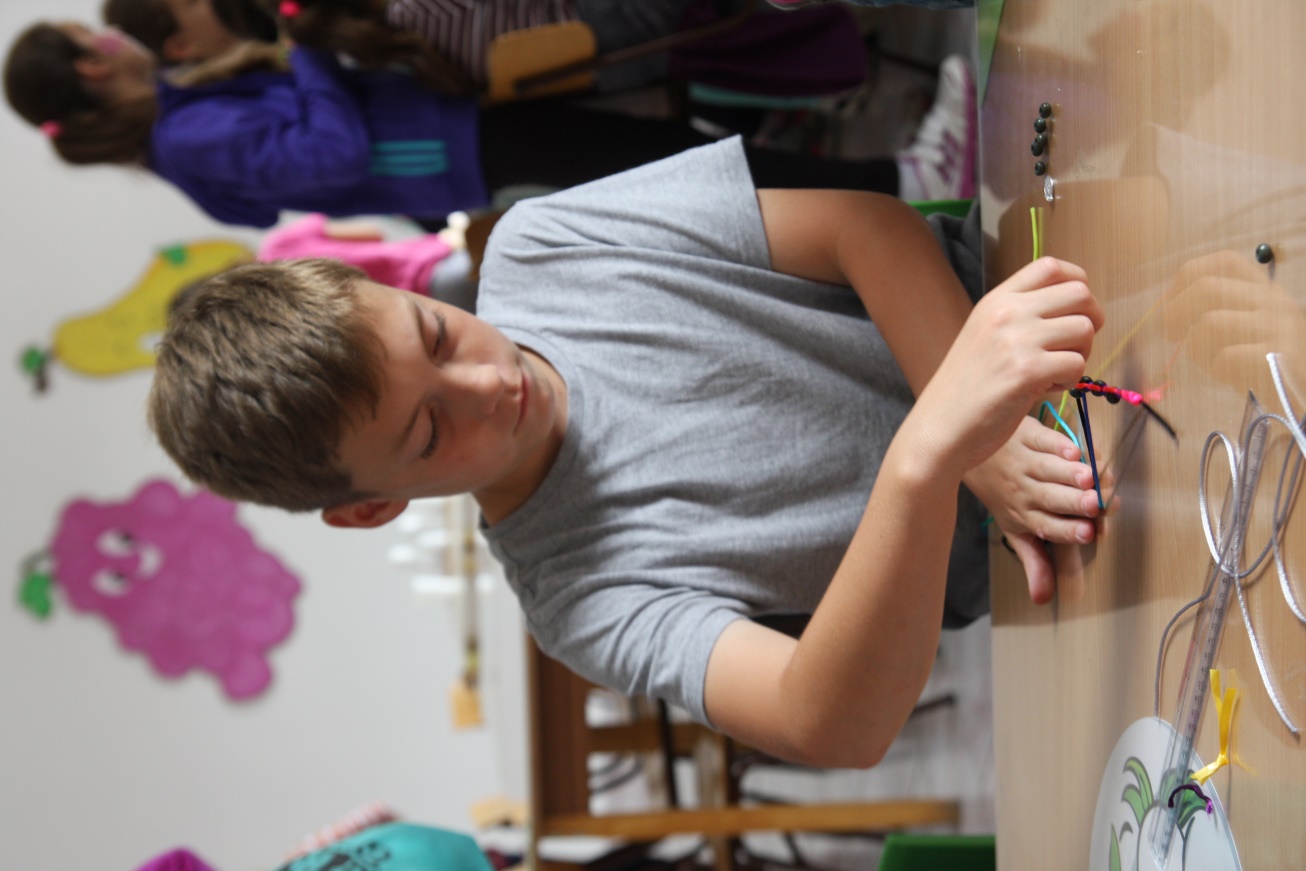 The End
Morgen kommen wieder fotos
Deň 2
(Chmeľnica)
Príprava na večerný spánok
Miška + Natália
Damián + Tomáš
Bohoslovec Martin + Taňa B.
Viky + Čipsy
Dávid
Patrik + strach
Naši miništranti : Tadek + Lukáš
Kuk : Sofia + Aďka ;)
Večerná meditácia
Ponúka čokolády
Chalani z Toporca ;)
Aá už to prišlo – spánoček 
Tomáš, buď dobrý ! 
Je nám spolu hééj Žeby nová lááska ? ;)
Ranné vstávanie
Neškeriť sa toľko, Tomááš :P
Alex, dobré ránko sa praje 
Romáán, nefoť má veď NEMÁM MAKE UP :D
Nič som sa nevyspala 
Damián : Pohoda, ja som dosť vyspatý :P
Ranné umývanie + rozcviČka
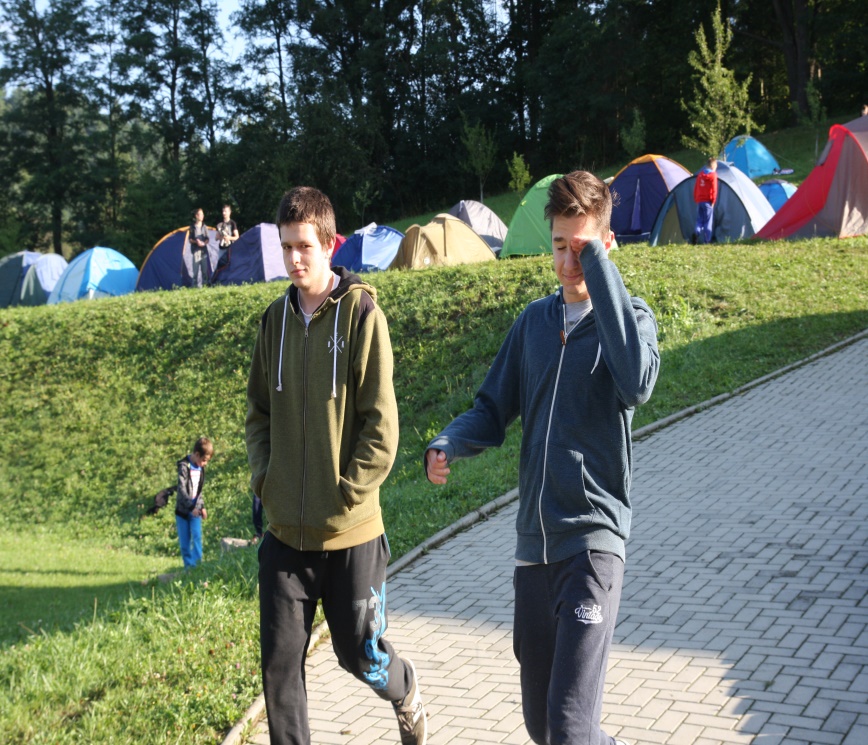 Viky + Alica / Alex + Braňo ;)
Hráme Monopoly 
Stolný futbal je naj ! 
Gabika : Aj tak nejde ten zvuk :P
Timko a jeho bicykel 
Tancujem s Tebou rád   
Kamil : Skoro budem ako Roman :D
Tým je ale pohoda 
Raňajky v škole
Nestihol som odfotiť plný tanier :D
Miništranti : Chutilo nám poriadne 
Nechcem sa fotiť 
Ahoojte 
Julka : Ja už mám dosť :D
Naše herečky 
Frederik : Mňam
Natália : Ale noo NaŤa :D
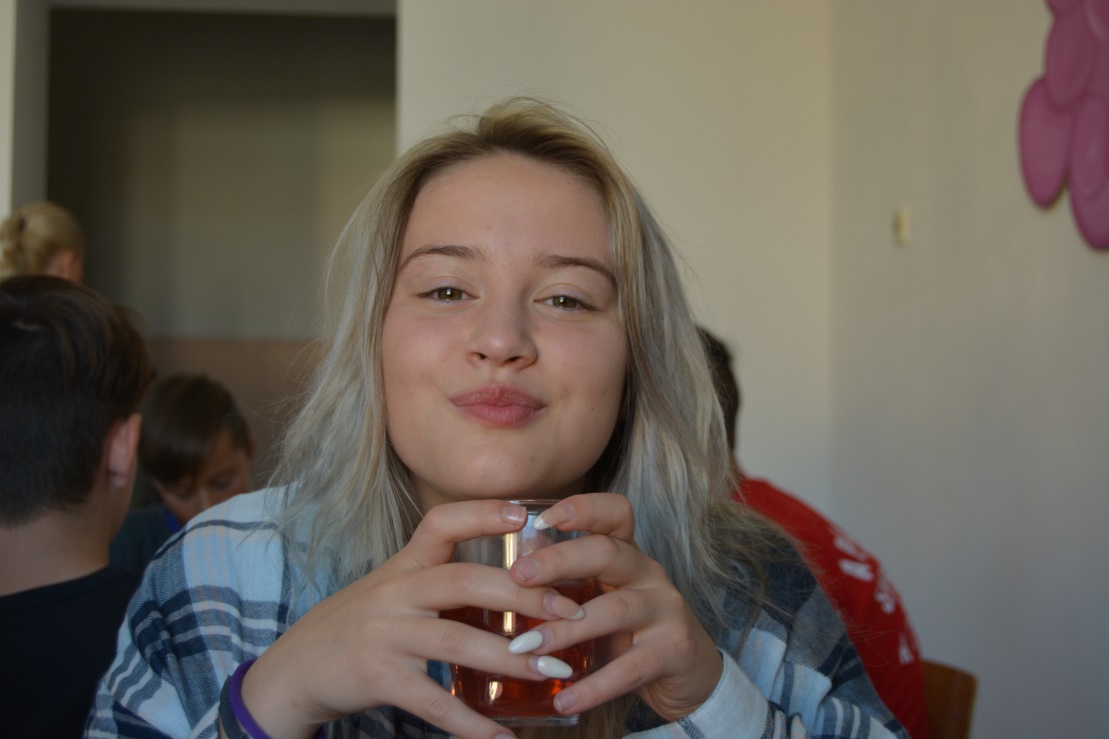 Zopár spoločných fotiek 
Roman a Deanka , že vraj už titulná na FB ;)
Miška + Natalia
Roman + Braňo
Deanka + Miša
Julka + Alica ;)
Deanka + Baška 
Miša a jej profilovka 
Obed – Guláš
Šikovní kuchári
Roman + Baška
Obecný úrad, len pochválil 
Julka + Deanka
.... Koniec 
Majte sa tu všetci...
Bolo super ! ! !   